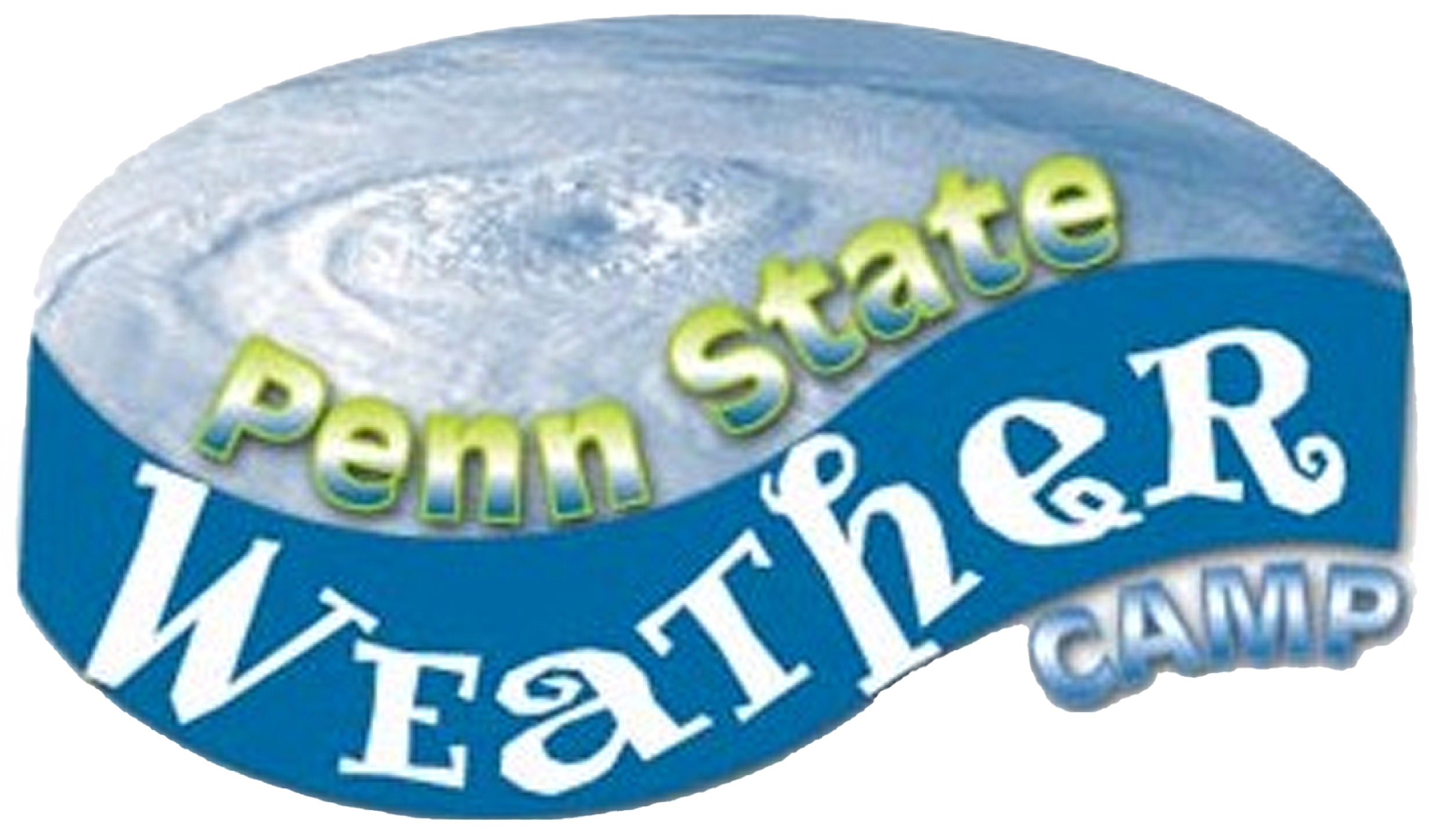 MONDAY
June 19, 2023
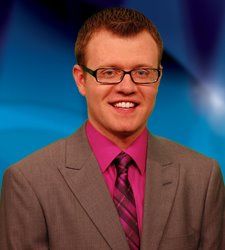 A bit about me…
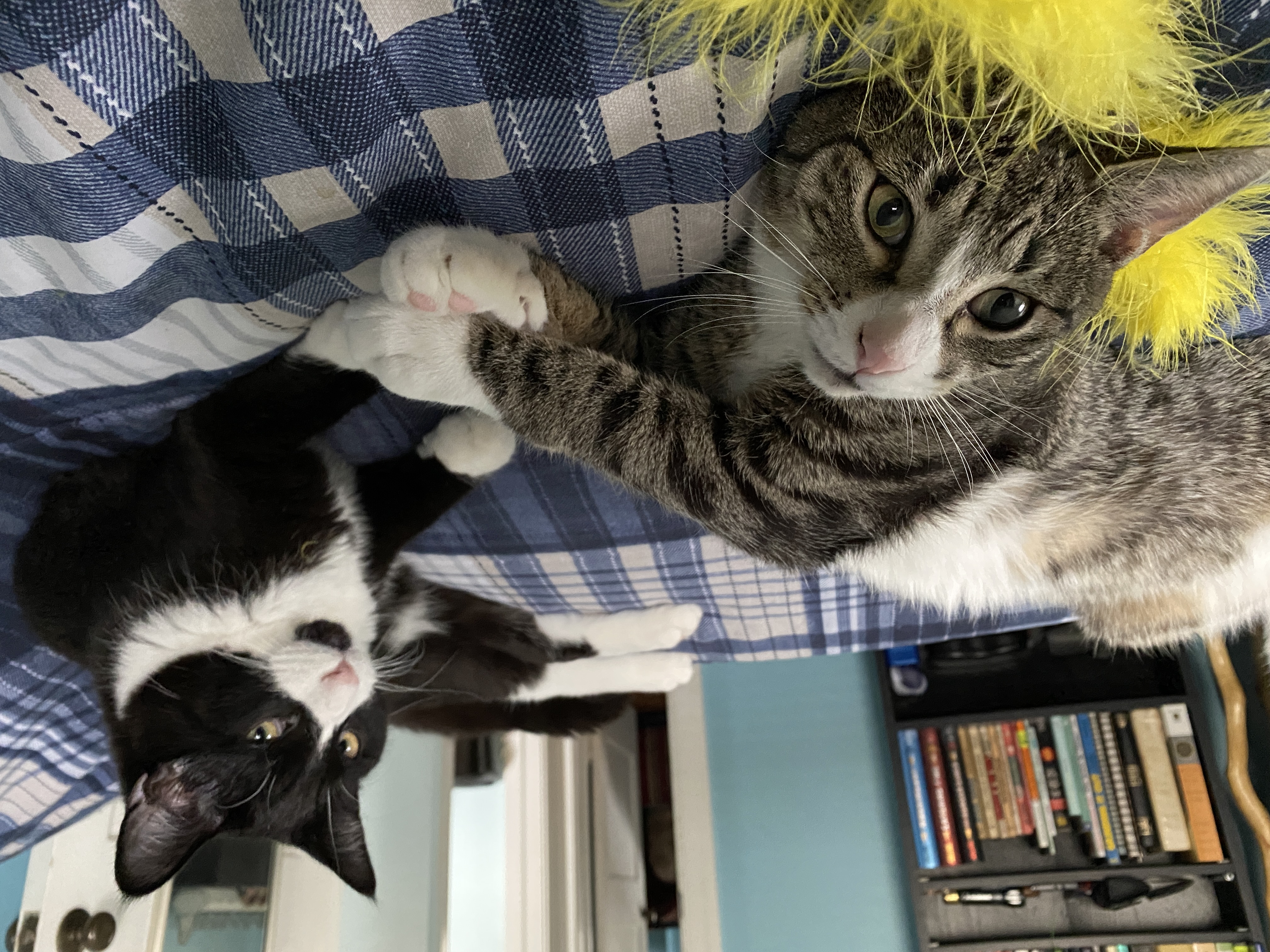 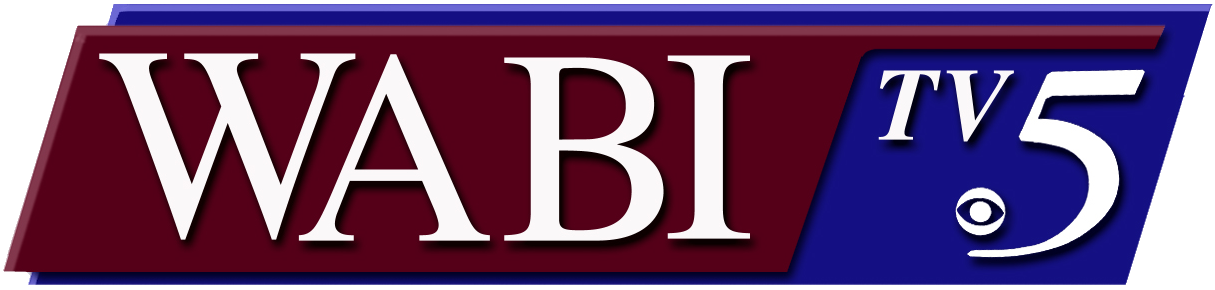 BS METEO (‘11) Penn State

2011-2013 – WABI-TV5 (Bangor, ME) Weekend Meteorologist

2013-2018 – WANE-TV (Fort Wayne, IN) Weekend AM Meteorologist

2018-Present – PSU Meteo Faculty – Weather World Executive Producer & Meteorologist

Interests: hiking, camping, coffee, traveling, music

My family: 2 cats (brothers – Toby & Ty)
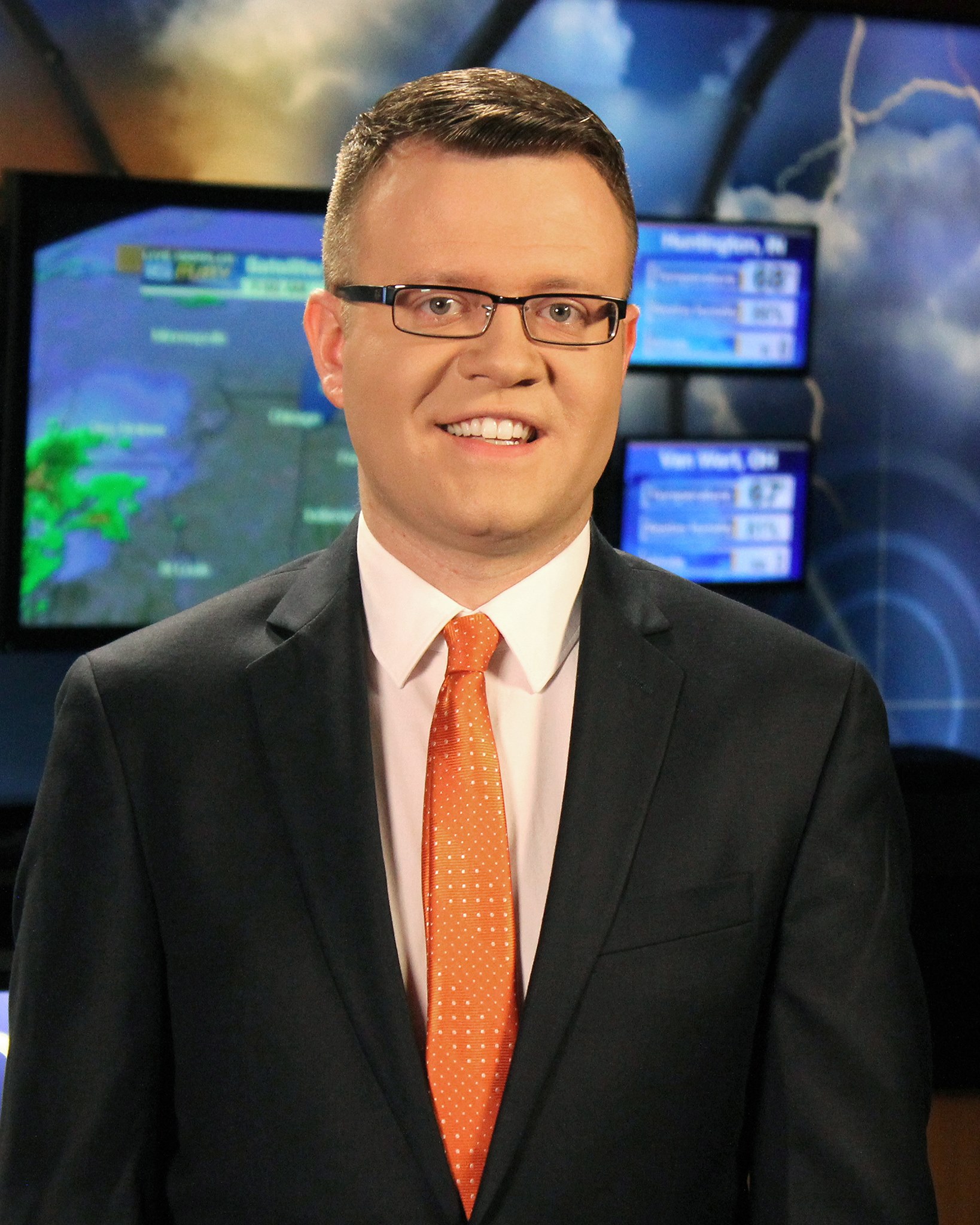 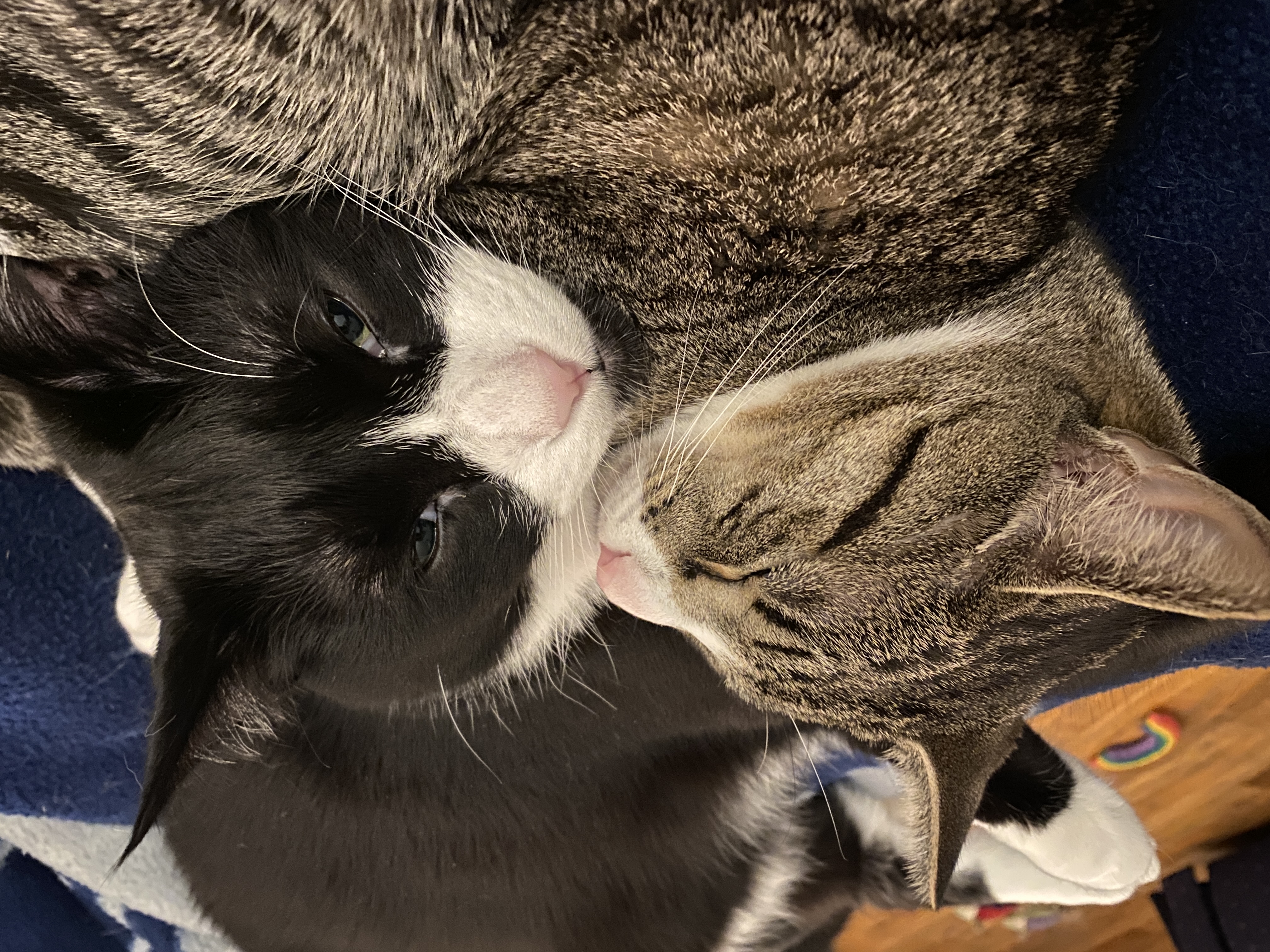 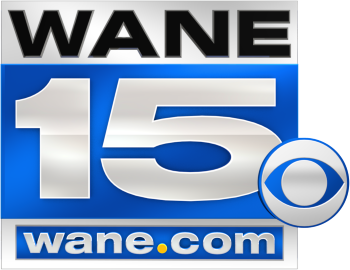 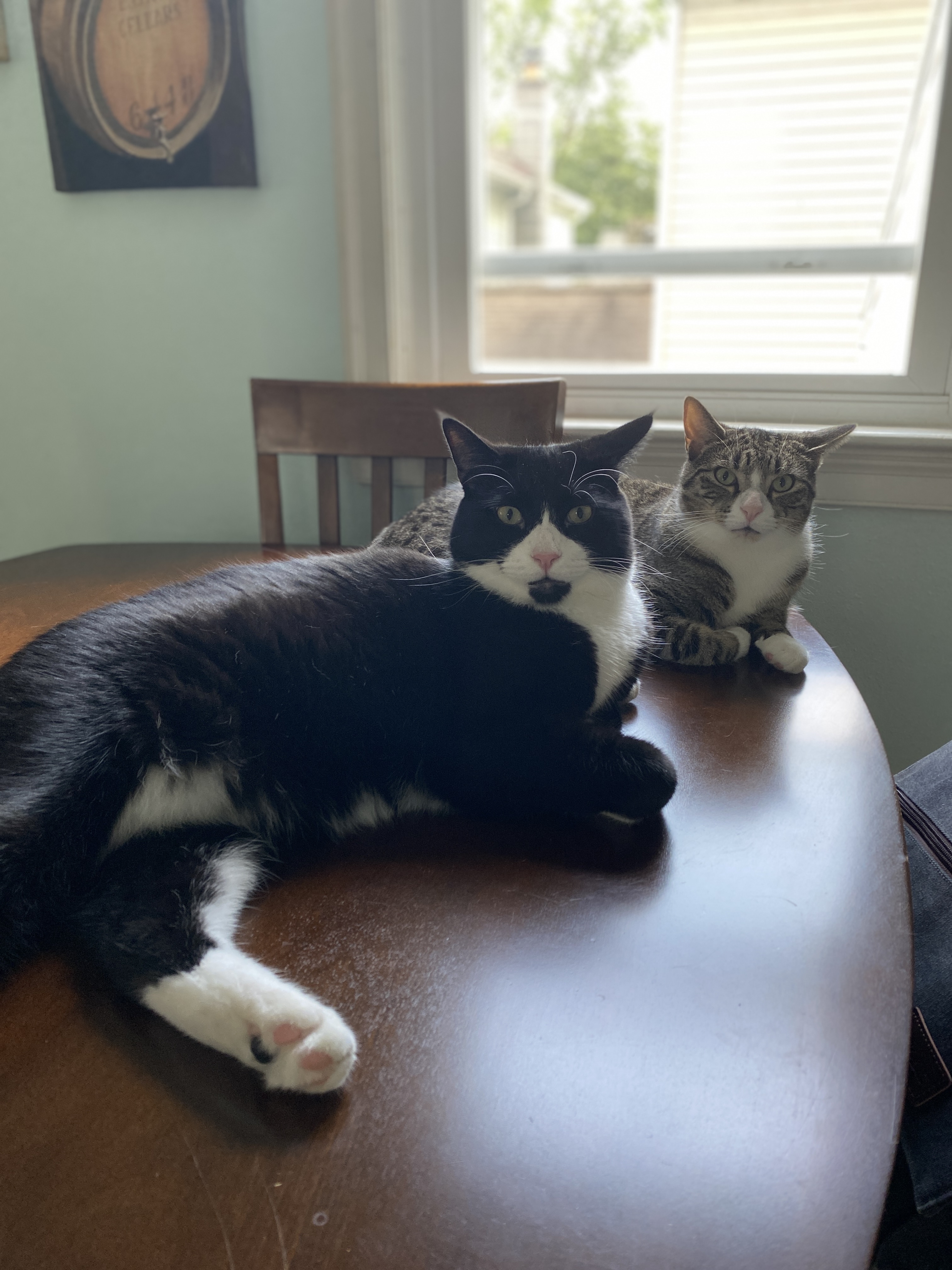 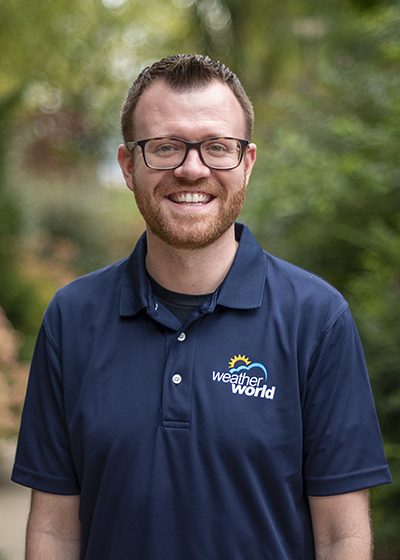 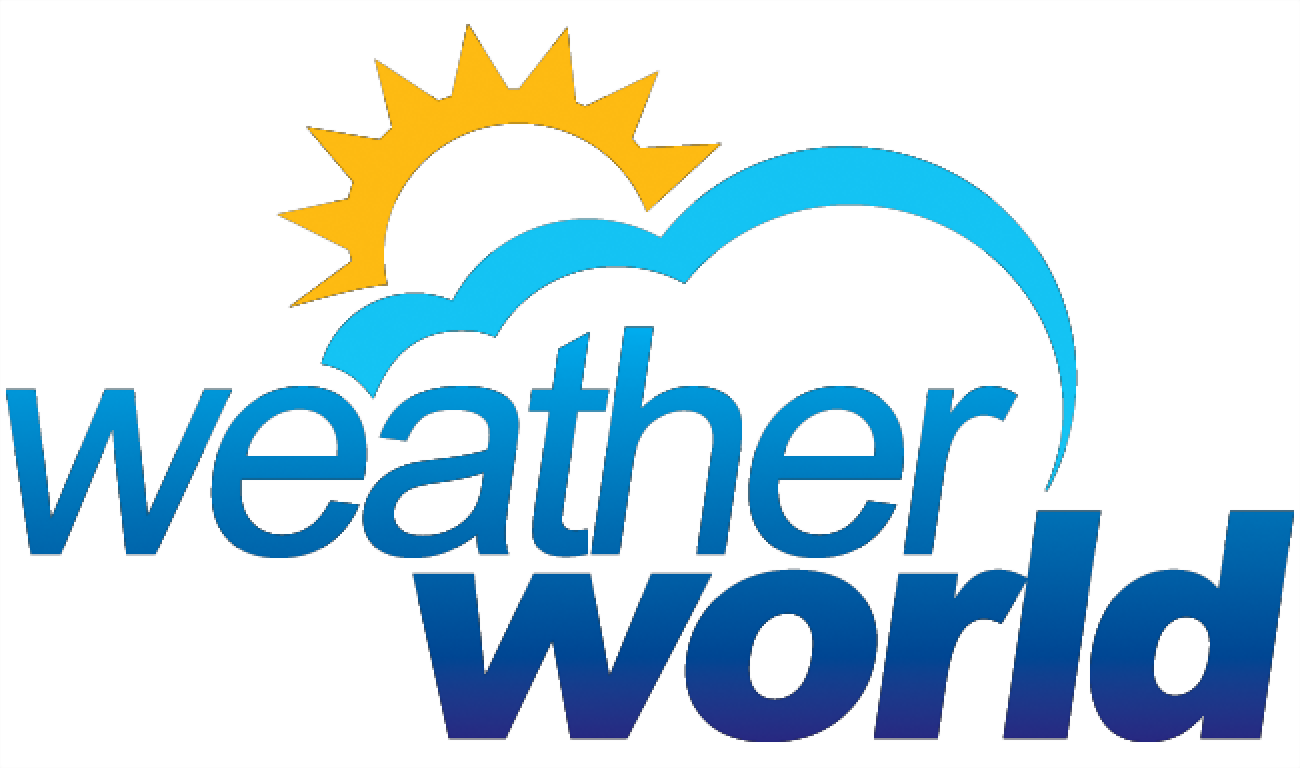 [Speaker Notes: First, a bit about me.]
What is a forecast?
Outlook, prognosis, prediction
Short, medium, long-range
Minutes, Hours, Days, Weeks, Months
Variety of variables
Stocks, sales, scores, votes
Temperature, dewpoint, pressure, wind, precipitation
Made with intrinsic subject knowledge/expertise, observational data, model simulations
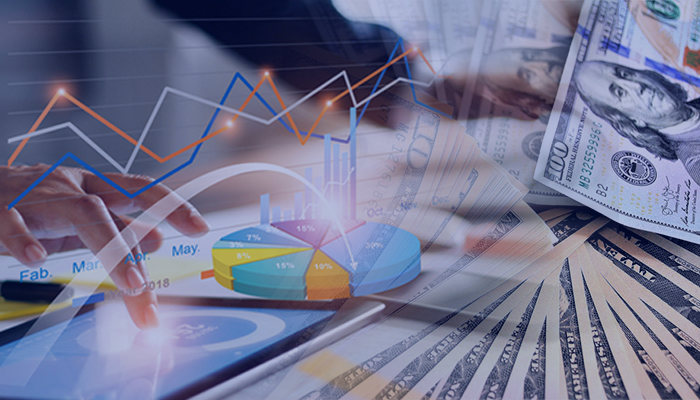 Making a forecast
Important to look at Past/Present/Future
Backwards-looking/Past - what happened?
Climatology
Real-time/Present - what is happening now?
Current observations (satellite, radar, surface obs)
Predictive/Future - what is going to happen?
Forecast models (GFS, NAM, Euro, HRRR, ensembles)
What can influence a forecast?
Topography
Bodies of water
Bad data
Unaccounted variables
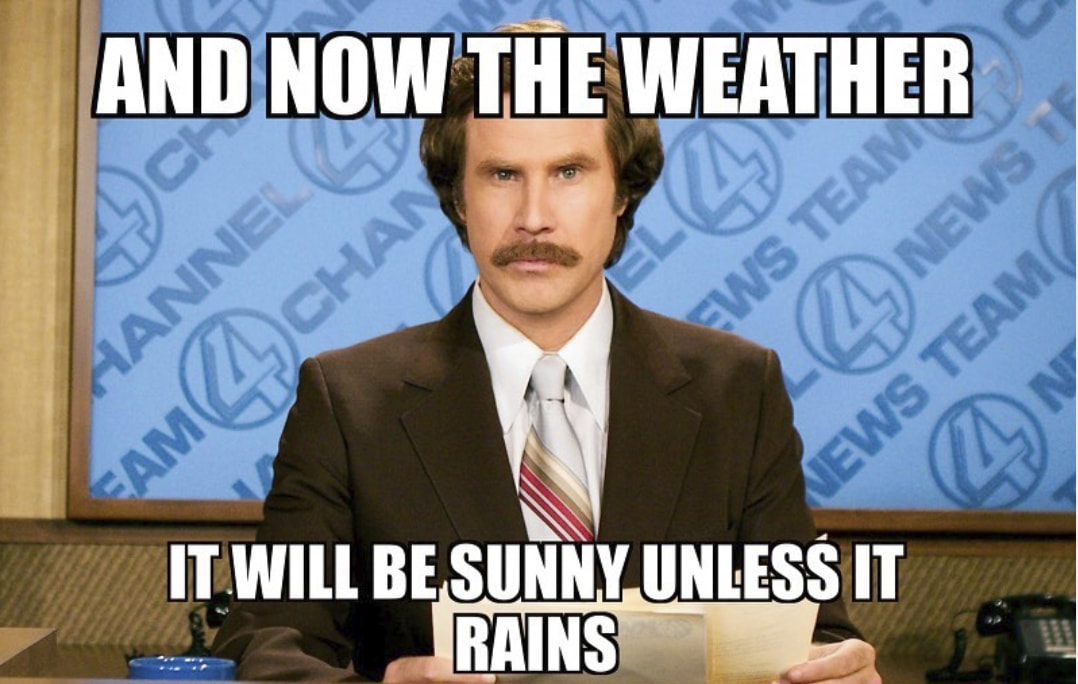 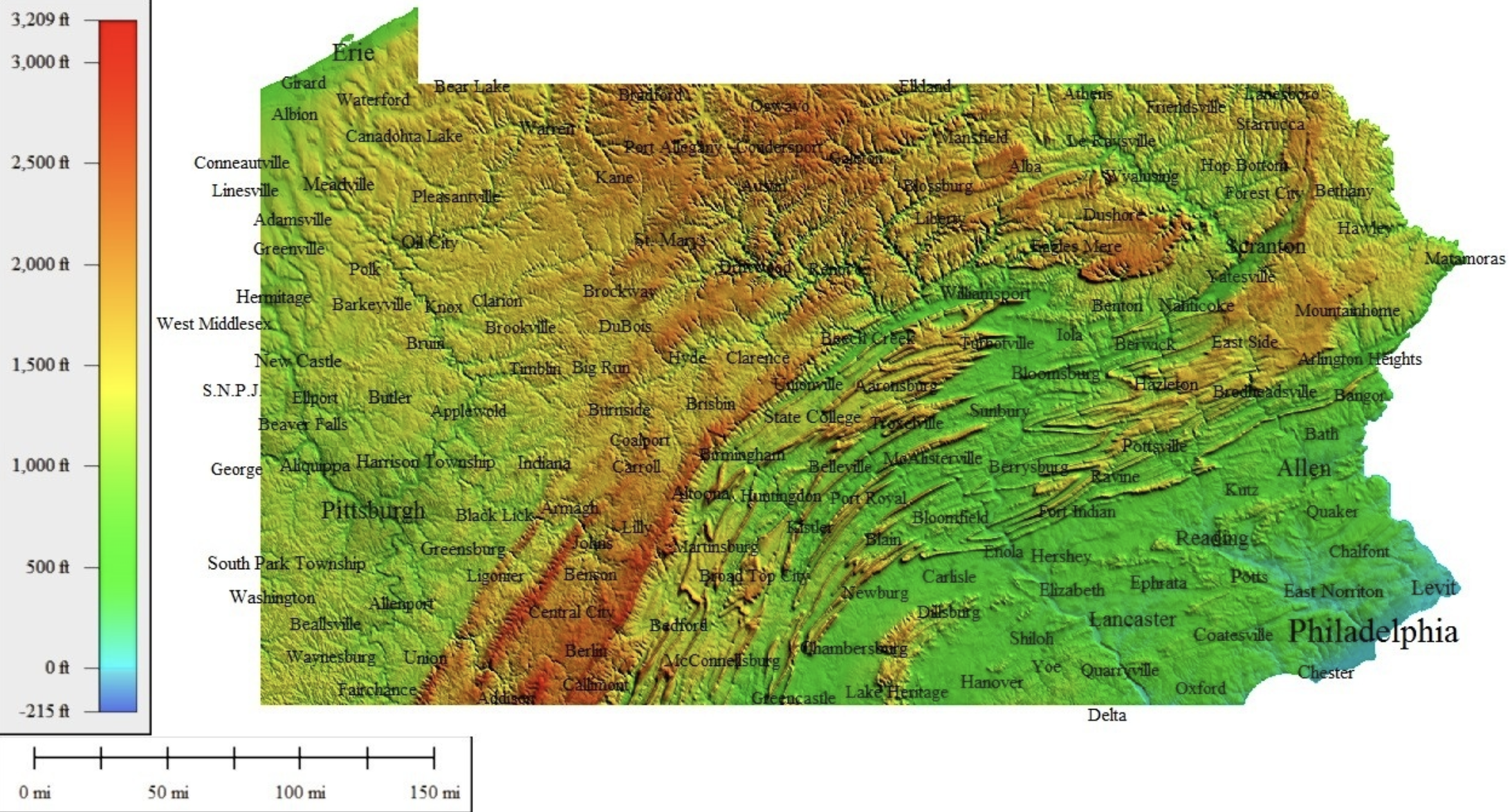 State College: 1,154 ft
Mt. Davis: 3,213 ft
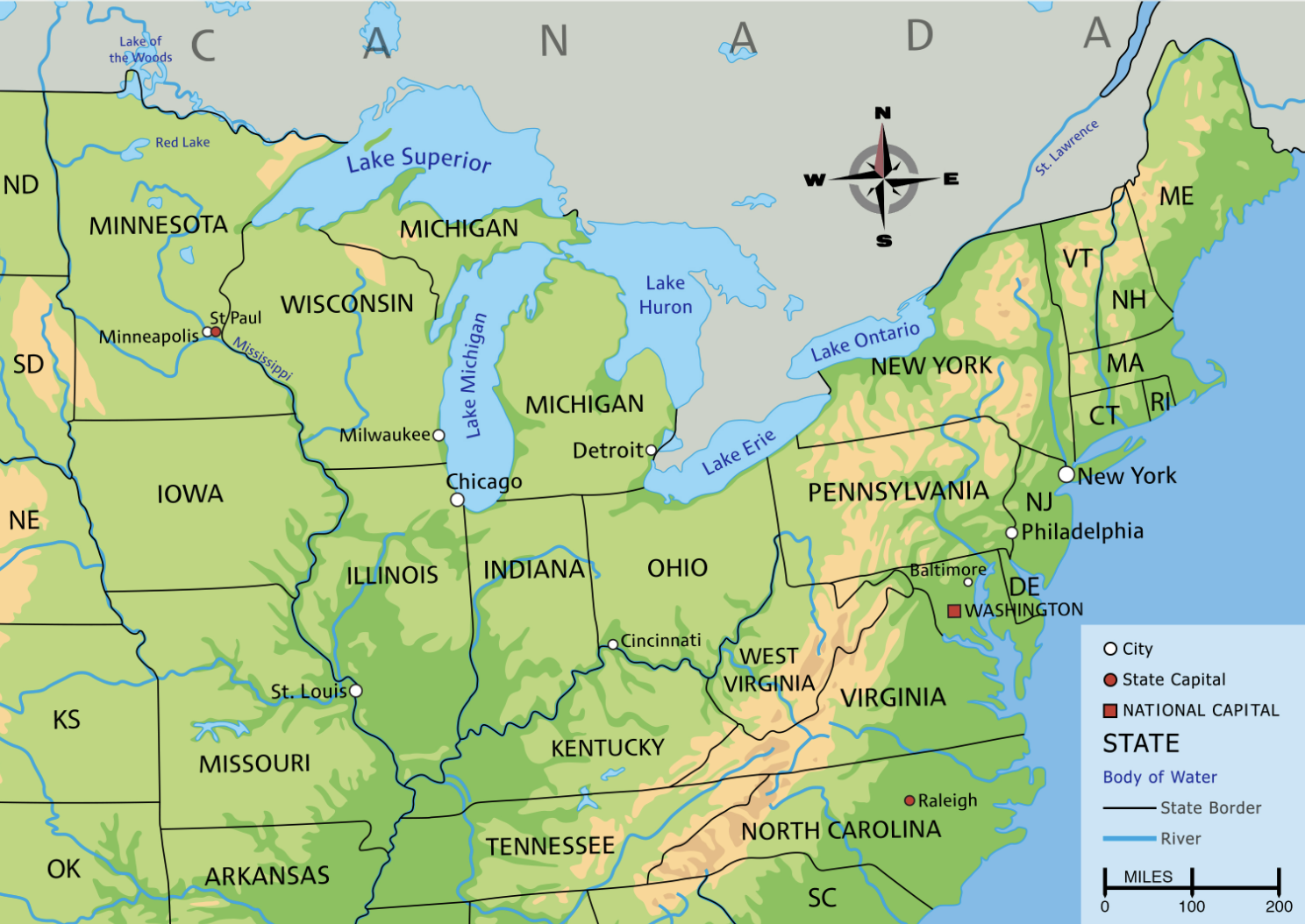 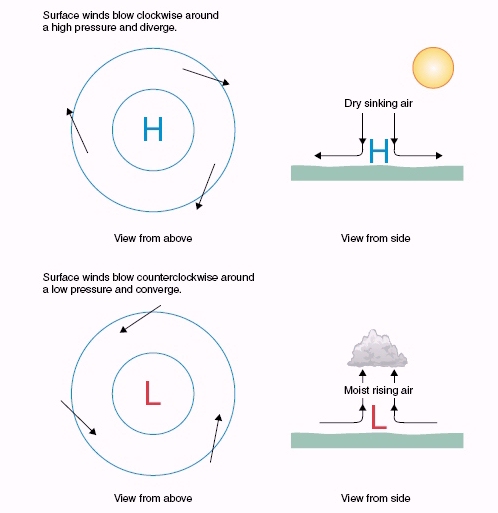 Weather Fundamentals
High & low pressure + circulation
Weather Fundamentals
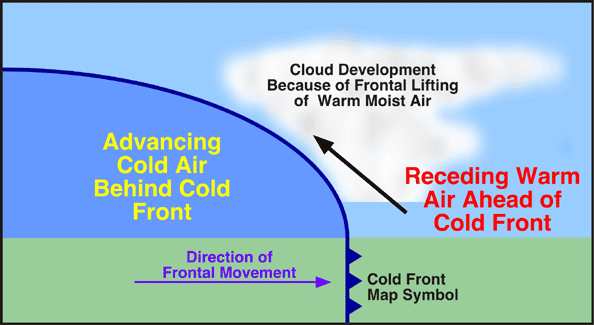 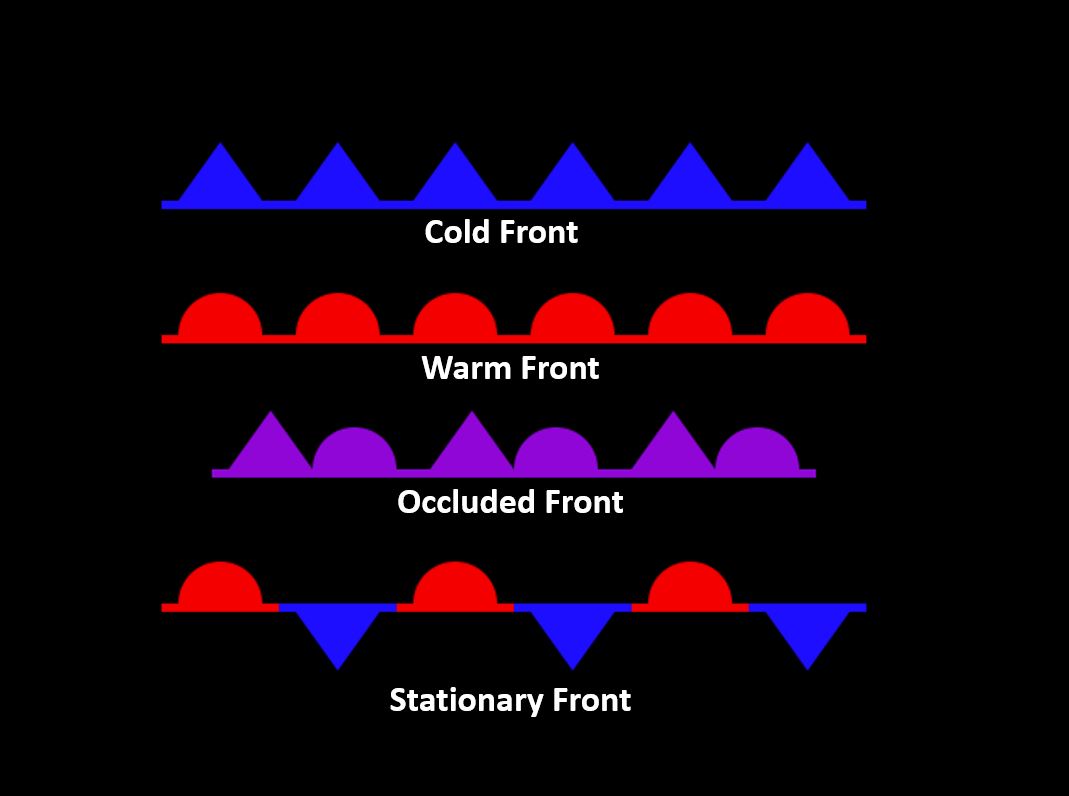 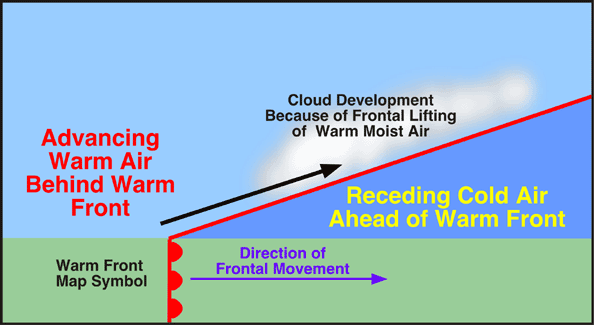 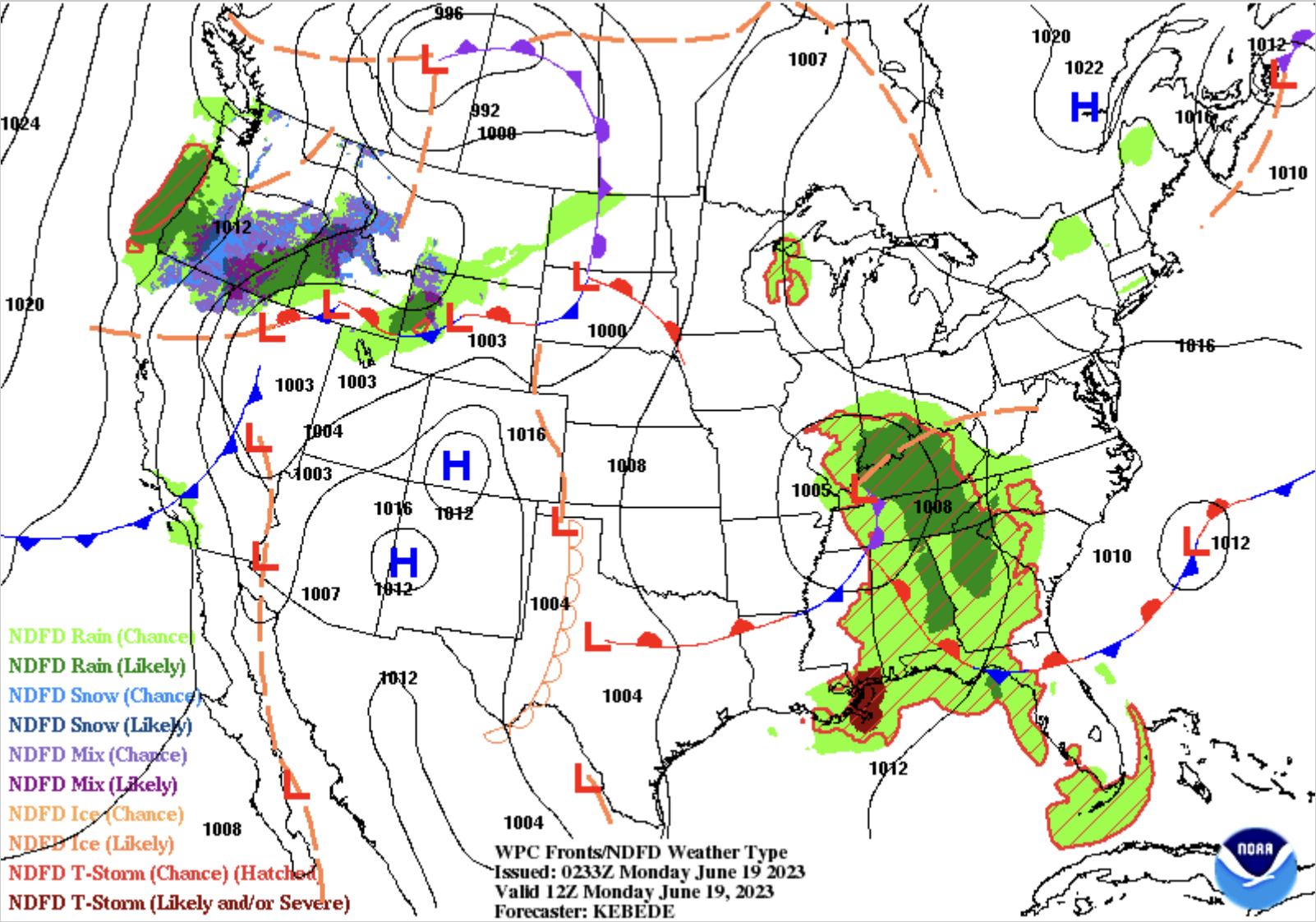 Weather Fundamentals
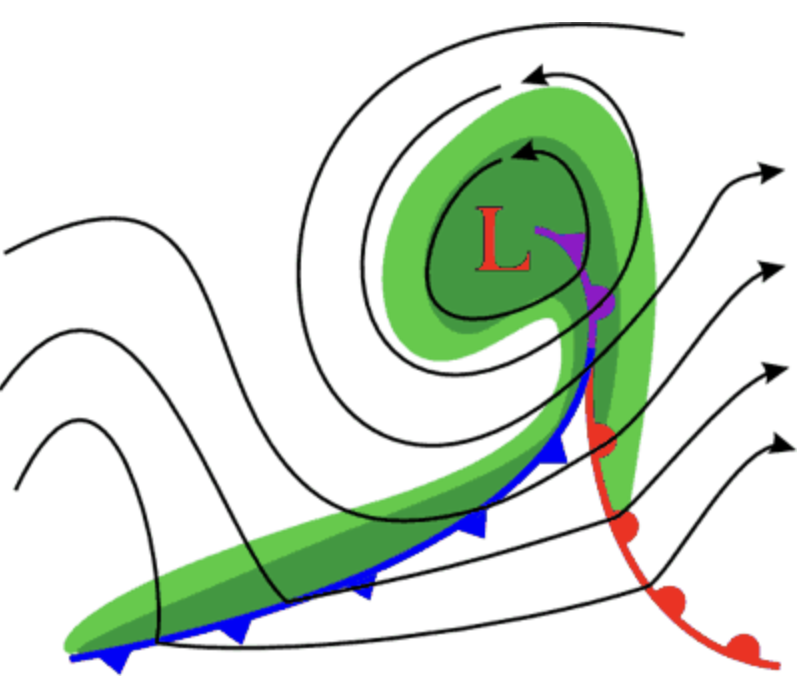 Useful breakdown!
Forecast Contest!
In this camp, we want you to learn about the weather & things that cause it, how to make forecasts, how to analyze the weather, and (most importantly) have fun doing it!
We will have a forecast contest each day
We will always forecast at least one variable for State College, Pennsylvania (where Penn State is located)
Some days we will forecast other variables for other places in the U.S. + world
We may forecast for temperatures, precipitation, wind, thunderstorms, hurricanes...who knows! I will decide as we see what the weather looks like each day
Forecast Contest!
Each day, I will share a link with you after our weather discussion for the places that we are going to forecast
When you enter the link, you will get access to a form that allows you to enter a forecast
Don't submit the forecast until you are sure – no changing afterward!
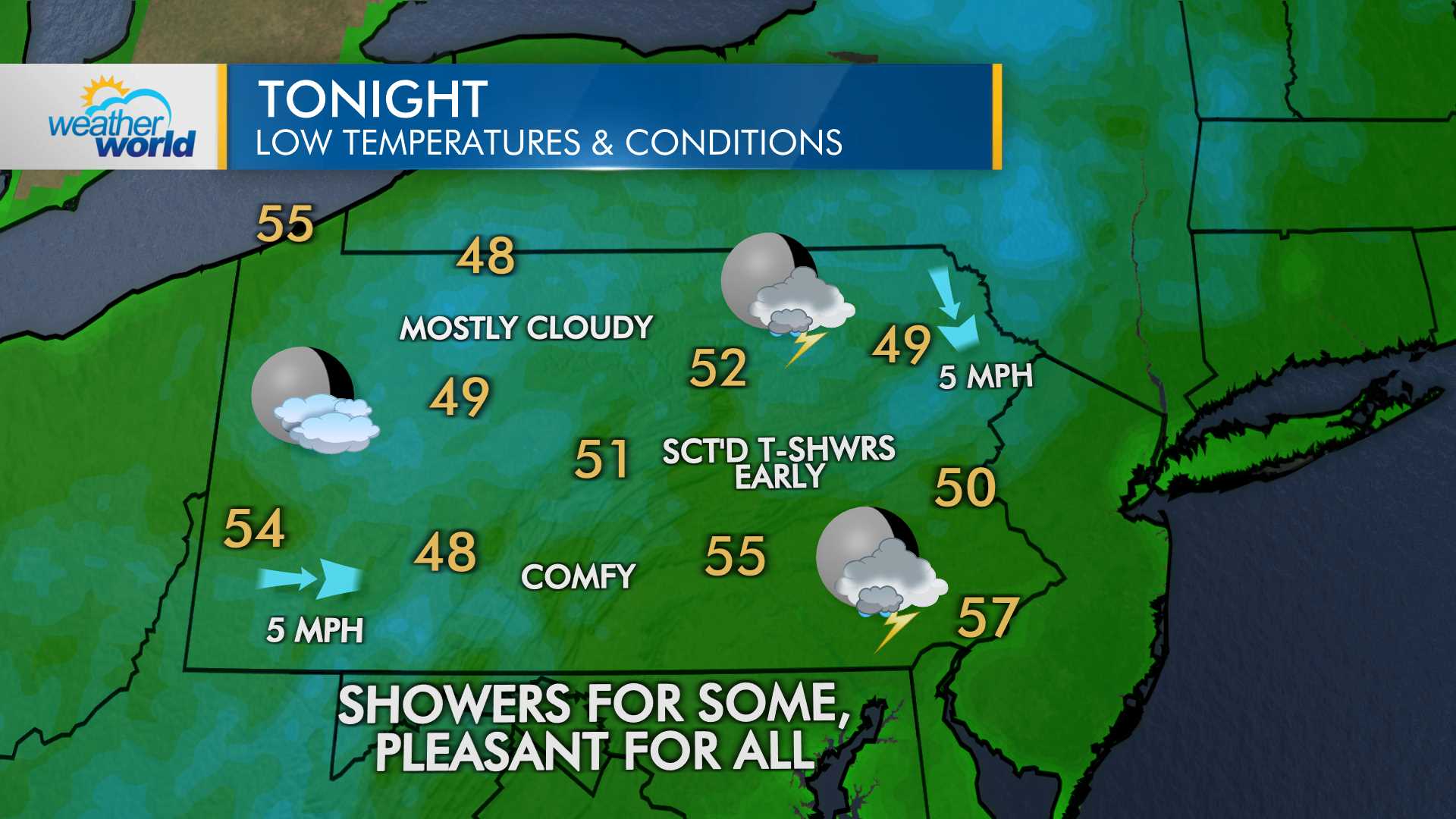 Useful sites to check out
Keystone Mesonet
Penn State e-Wall
Tropical Tidbits
Pivotal Weather
National Weather Service
Weather Prediction Center
Storm Prediction Center
National Hurricane Center
National Blend of Models
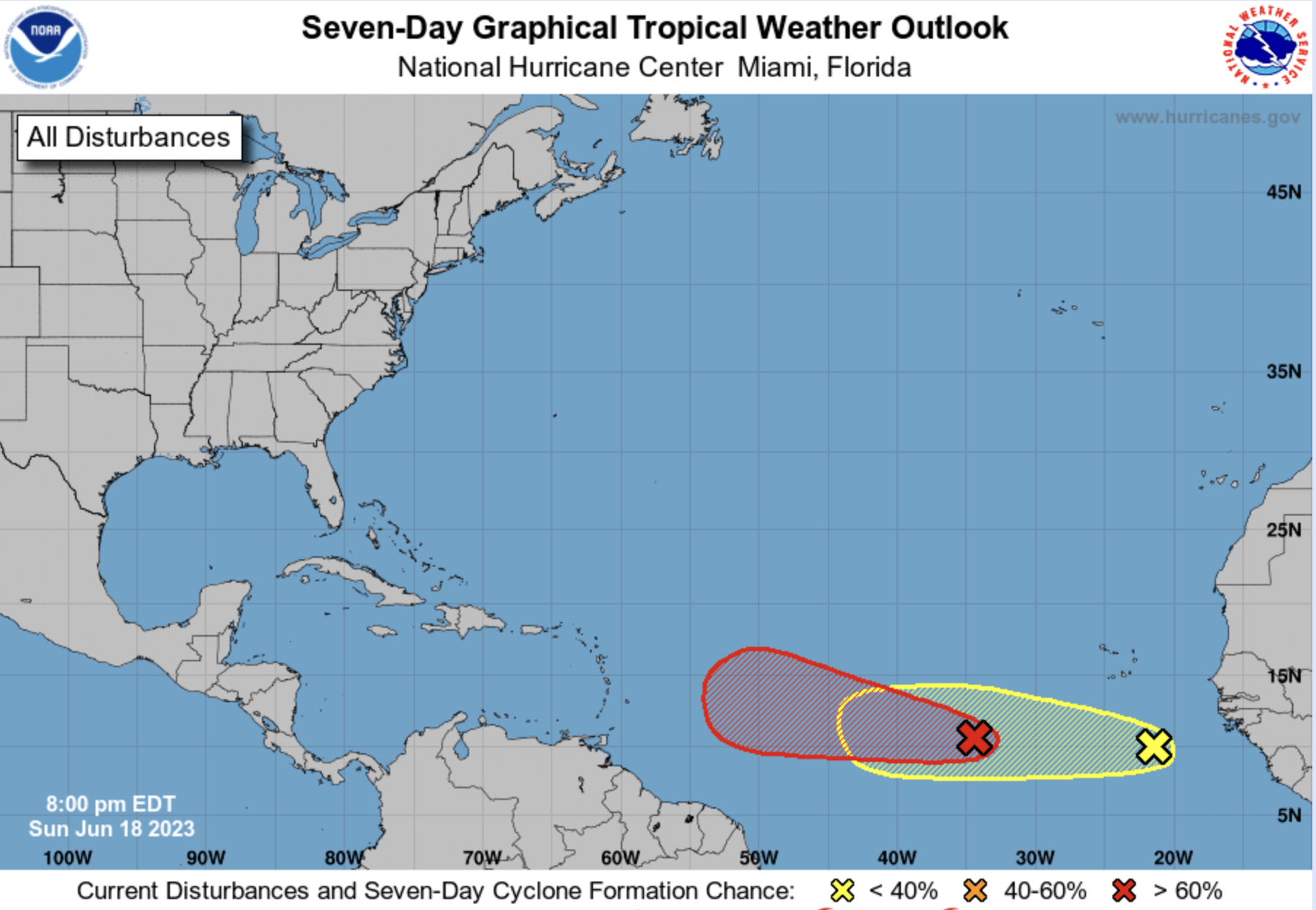